6
53
2
48
6
שם המספר
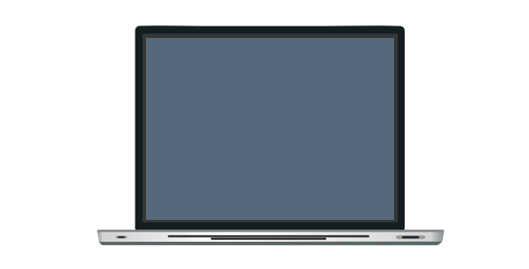 9 3
2
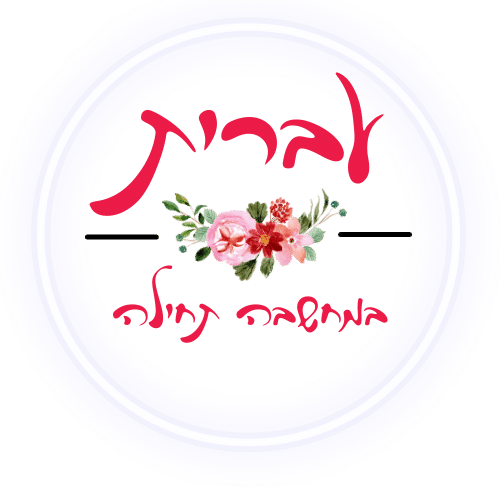 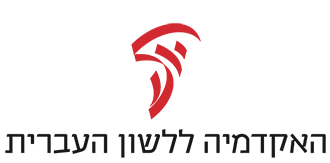 המין של שם העצם יתאים במין לשם המספר המתאר אותו
ולכן קודם נקבע את מינו של שם העצם בעזרת הוספת שם תואר
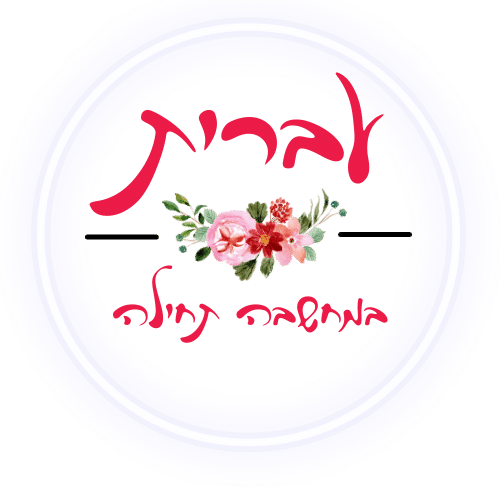 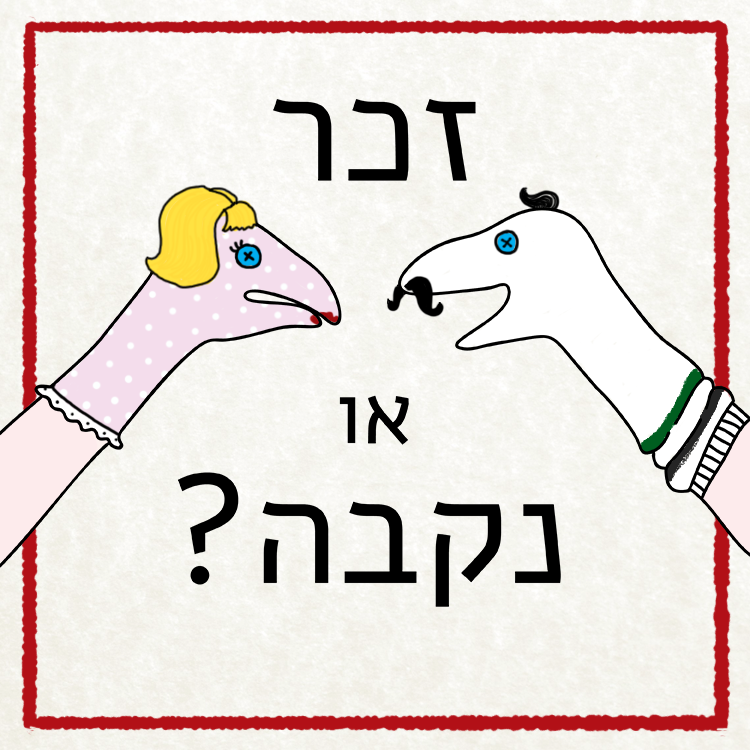 בואו נגלה
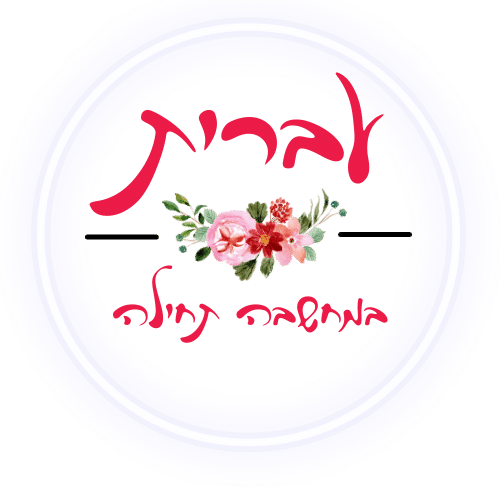 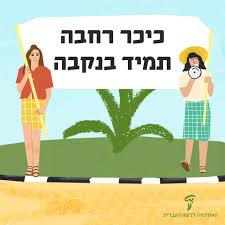 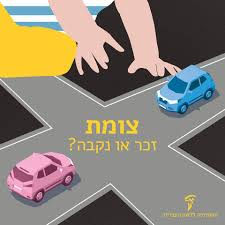 - זכר
- נקבה
כיכר
צומת
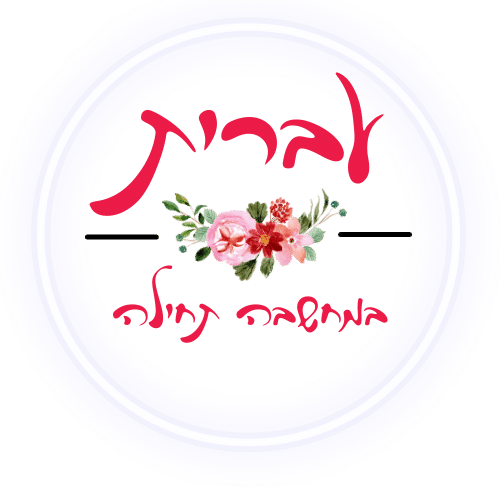 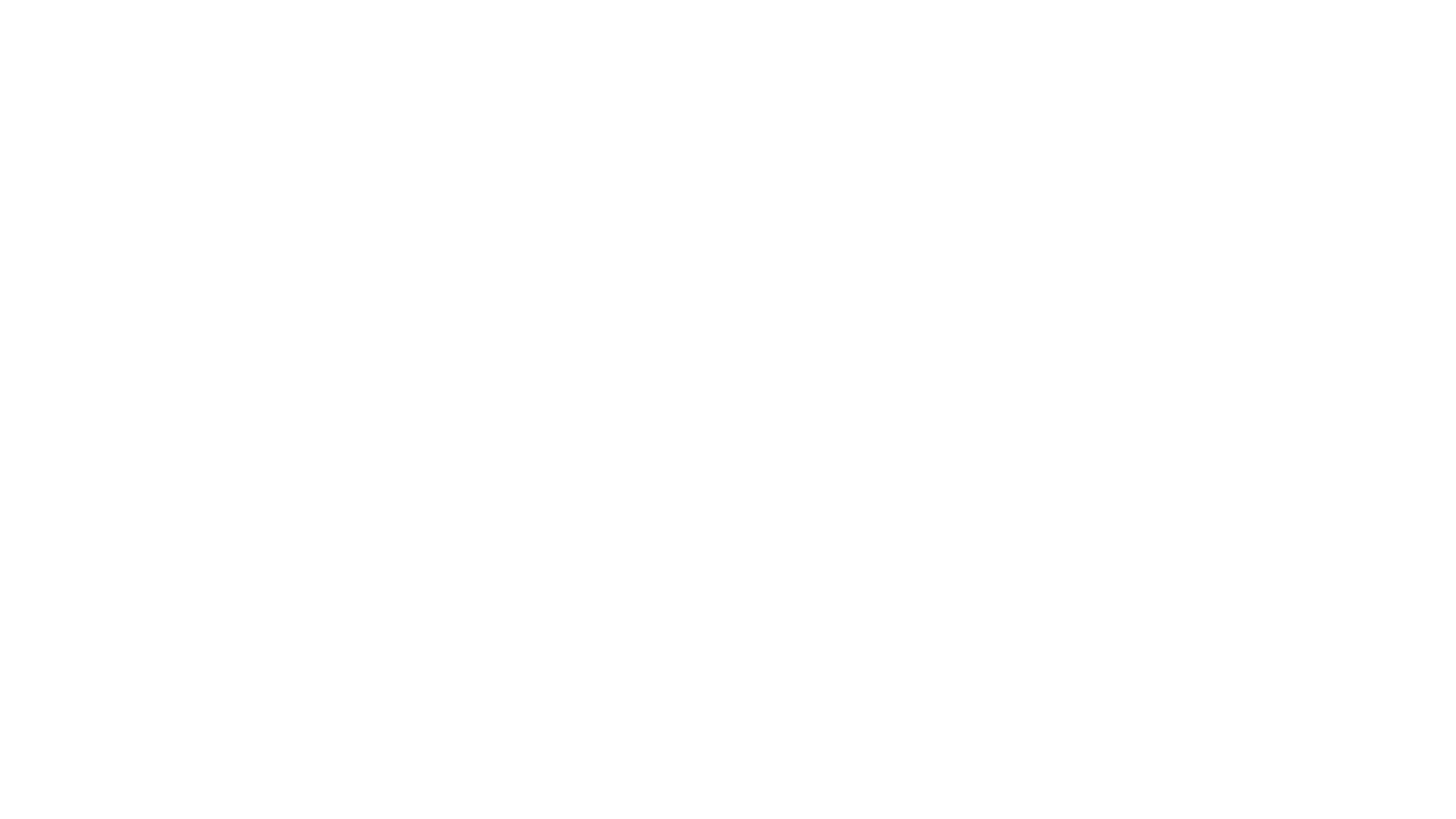 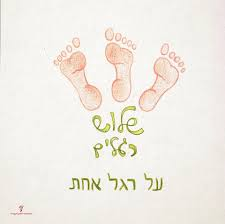 נקבה
רגל-
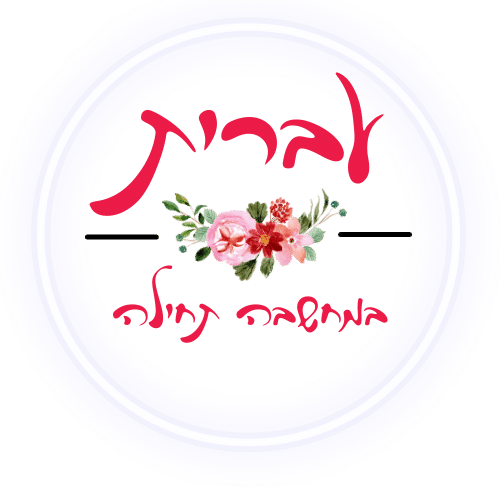 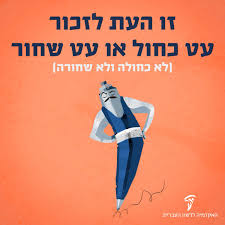 - זכר
עט
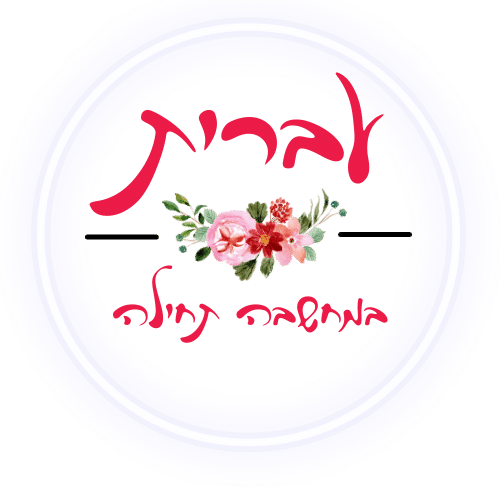 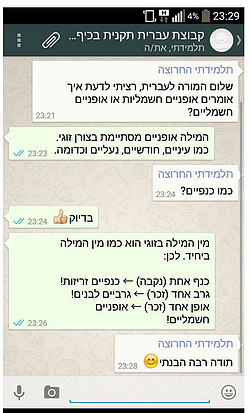 - זכר
אופניים
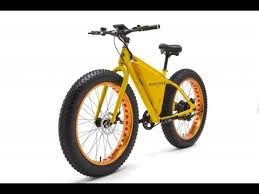 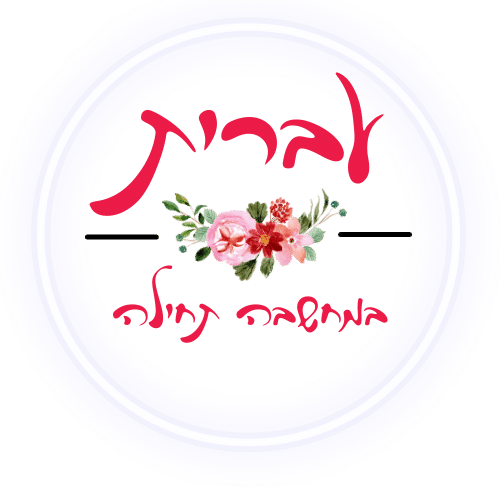 מילים שהן זכר ונקבה
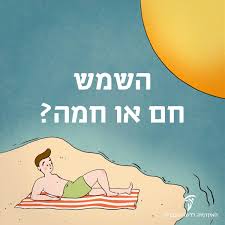 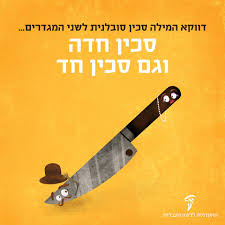 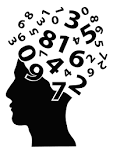 כללים נוספים
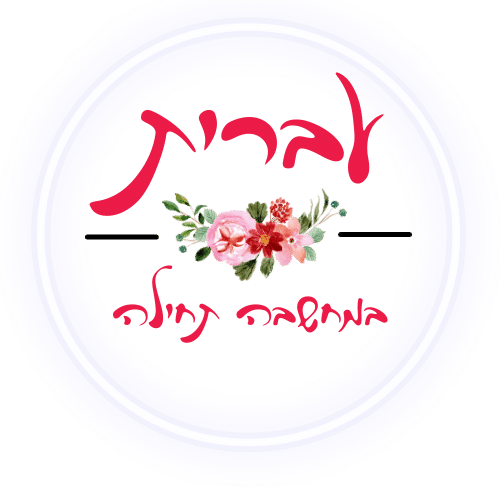 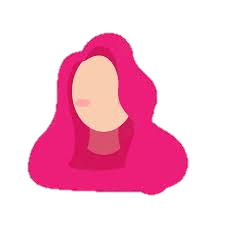 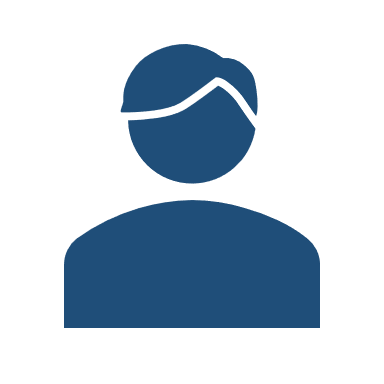 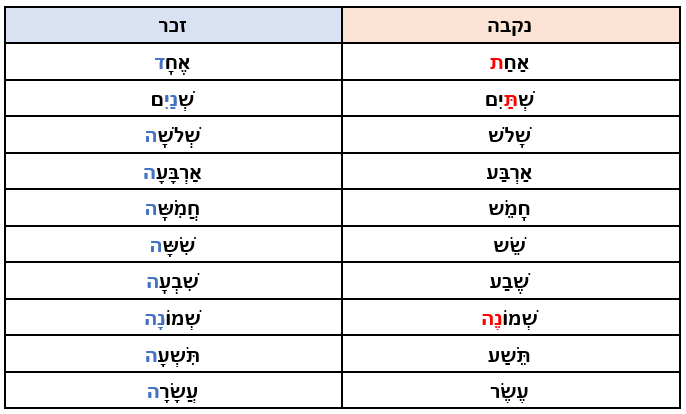 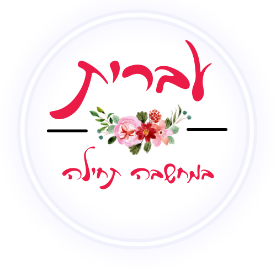 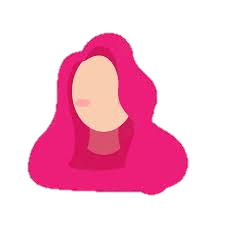 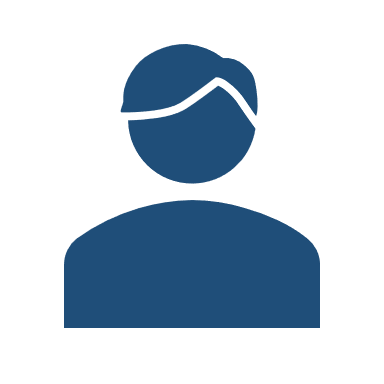 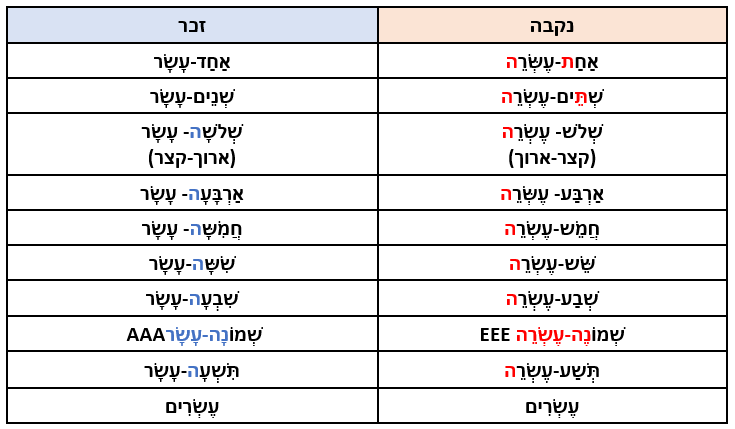 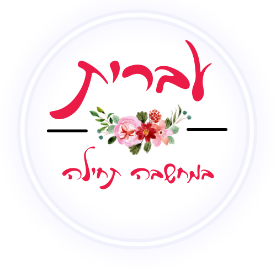 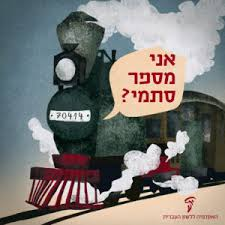 מספר סתמי
שם המספר כאשר לא מונים
שמות עצם אלא סופרים "סתם" 
יהיה תמיד בנקבה.
מספר של קו אוטובוס, 
מספר רחוב, מספר טלפון, מספר תרגיל, 
מספר תרגיל ועוד..
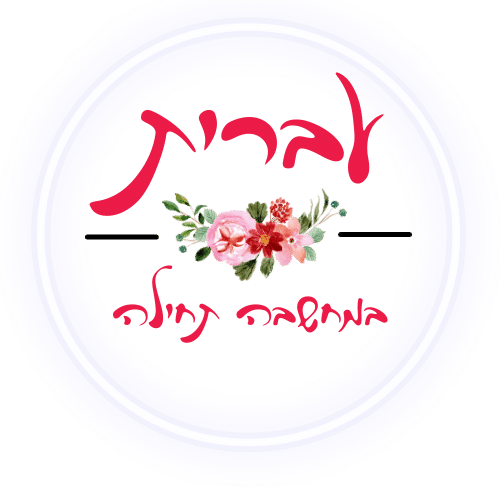 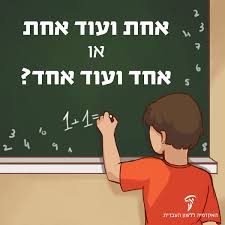 מספר סתמי יהיה תמיד בנקבה
כיצד נזהה מספר סתמי?אפשר להוסיף את המילה "מספר" לפניו.
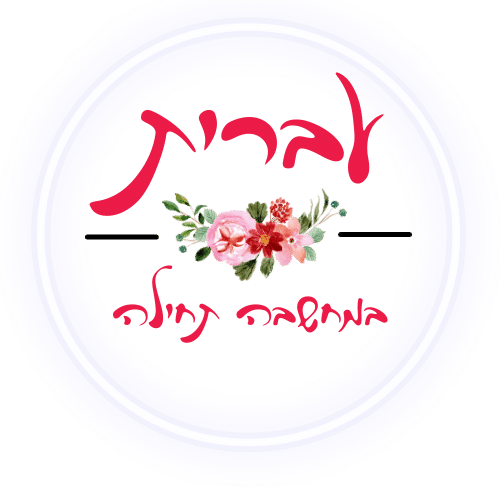 סִפְרוּ בקול רם מאחת עד עשרים
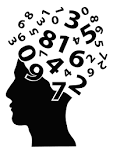 המספרים שספרתם היו מספרי הנקבה. 
אם אתם שוכחים מה היא ספרת הנקבה - תתחילו לספור.
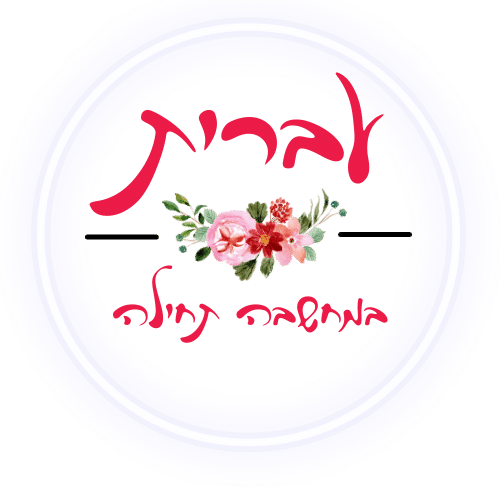 שם העצם עד 10 -תמיד ברבים
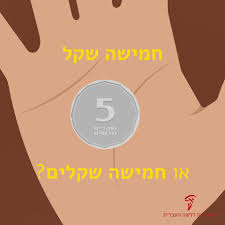 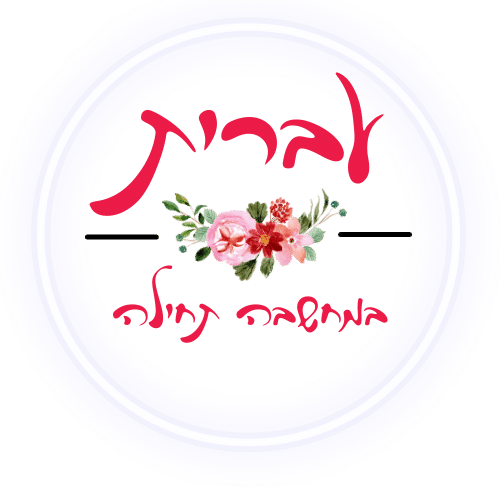 אלף תמיד בזכר
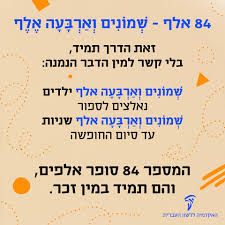 בין 3- ל10 אלף נמנה את האלפים בזכר בצורת הסמיכות : שלושת, ארבעת, חמשת, ששת, שבעת, שמונת
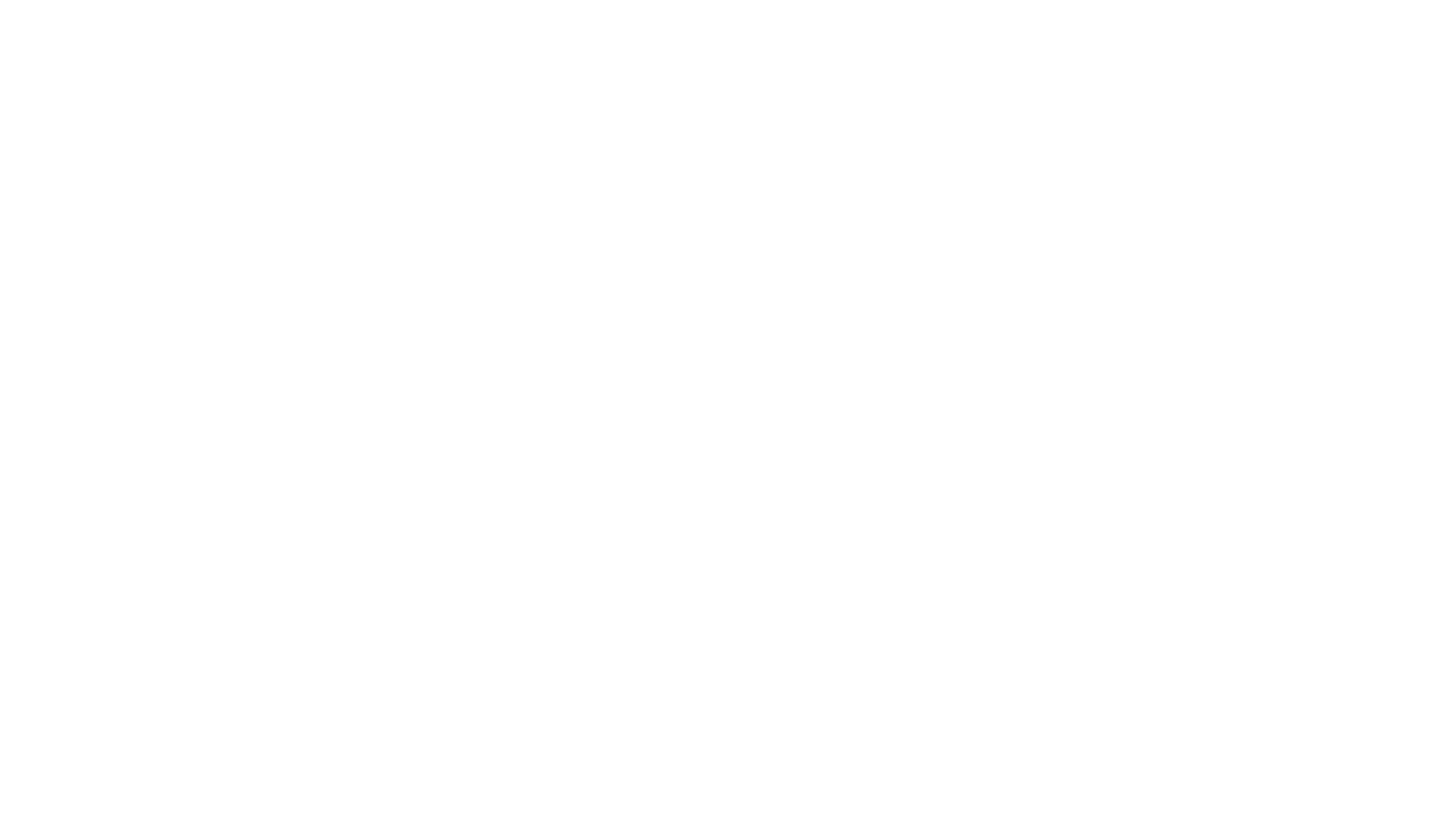 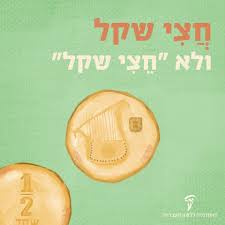 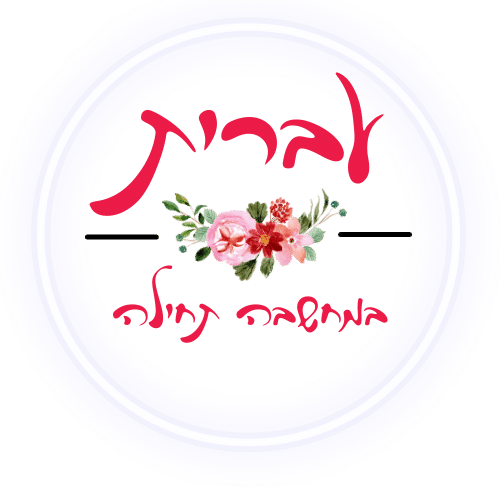 סימן לזכור פ"ז = פי זכר
אחרי פי יהיה שם המספר בזכר:
פי שלושה
פי שבעים ושבעה
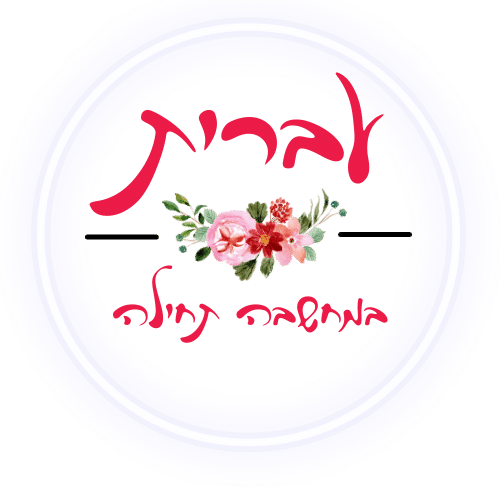 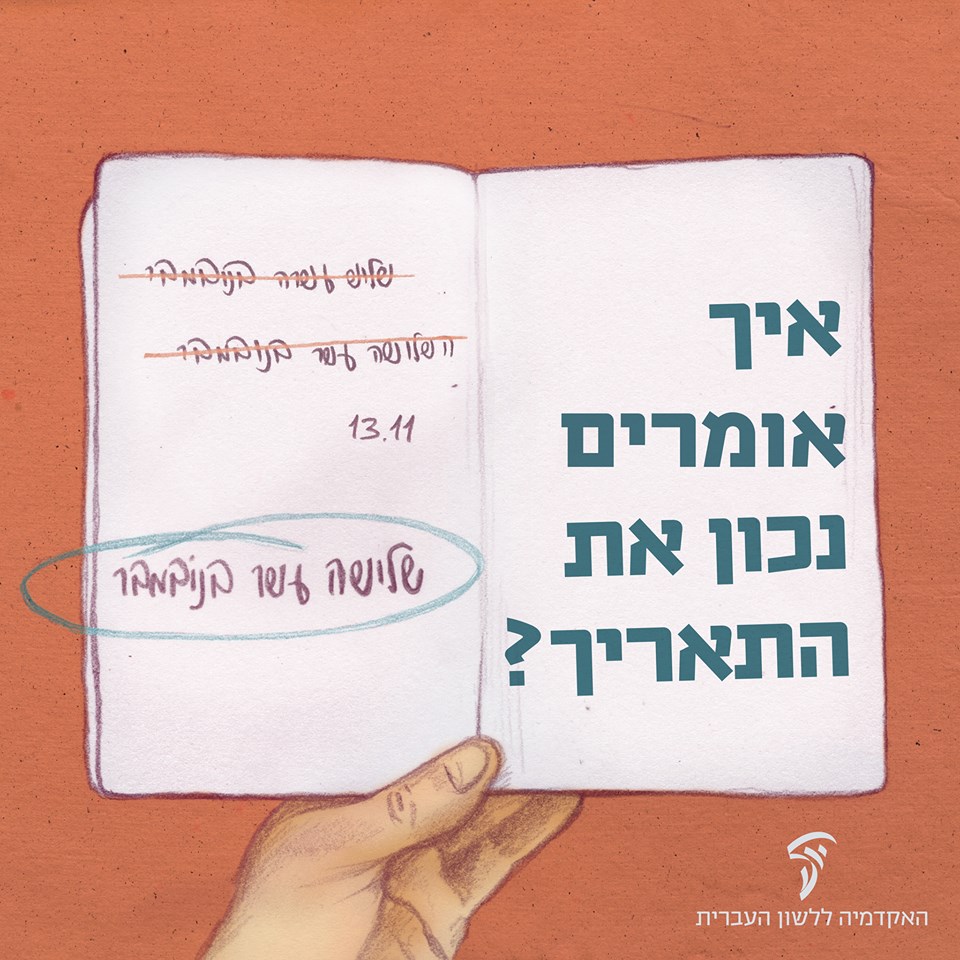 יום בחודש בזכר
זכרו: 
תשעה באב
אחד במאי 
ארבעה ביולי
שניים בינואר
שבעה באוקטובר
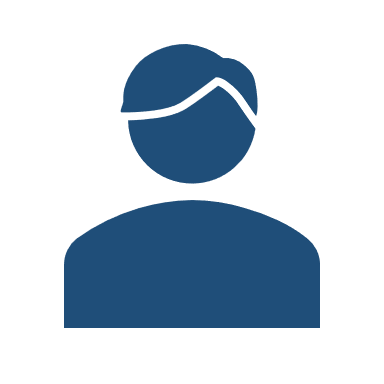 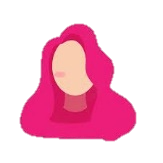 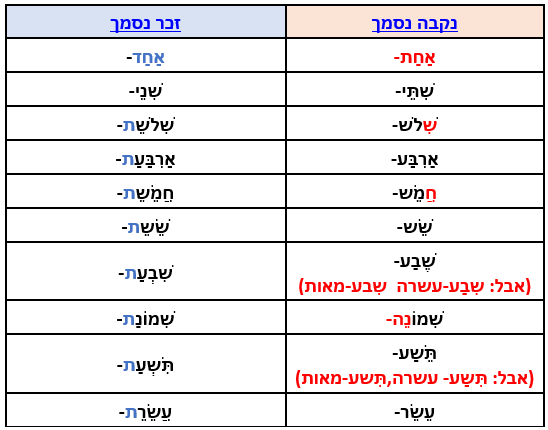 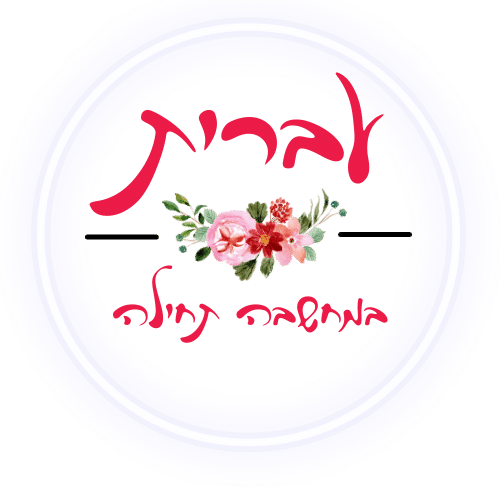 צורת נסמך תהיה לפני שם עצם מיודע! 
 שִבְעַת- הגמדים,  חֲמֵֹש המחברות

3-10 אלף תמיד צורת זכר נסמך: 
עשרת אלפים, שבעת אלפים, שמונת אלפים
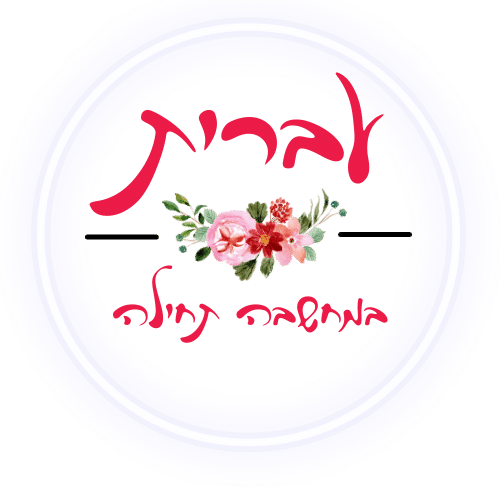 תרגול
הבחירות לכנסת הראשונה נערכו 8_______חודשים לאחר קום המדינה.
ב־ 25___________ בינואר 1949 נערכו הבחירות לכנסת הראשונה.
מספר האזרחים שהשתתפו בבחירות אלה היה יותר מ־434000_______________.
רק 13________ אחוז מבעלי זכות ההצבעה לא מימשו את זכותם.
מספר בעלי זכות ההצבעה לכנסת ה־21_______ היה פי 12________ ממספר בעלי זכות ההצבעה לכנסת.
1______ האזרחים מילא את 3__________ הדוחות.
שב בבקשה, בכיסא 14____________.
שְמוֹנָה
עשרים וחמישה
ארבע מאות שלושים וארבעה אלף
שלושה עשר
שנים עשר
עשרים ואחת
שלושת
אַחַד
אַרבע עשרה
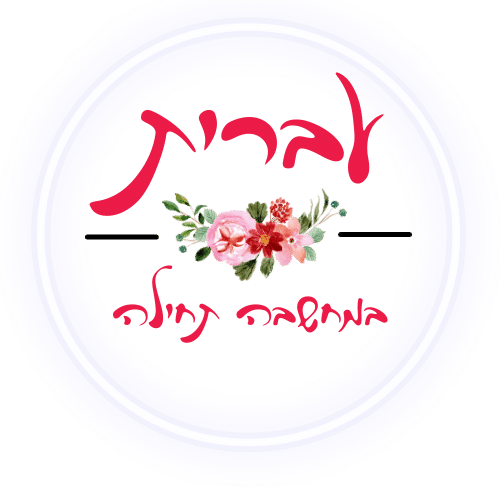 6
53
בהצלחה
2
48
6
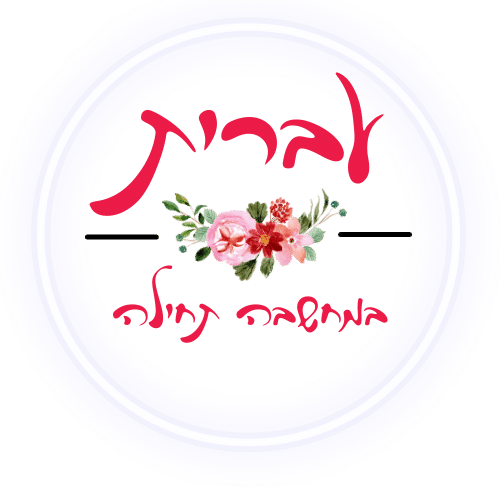 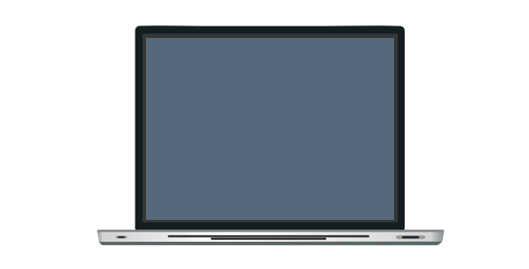 9 3
2
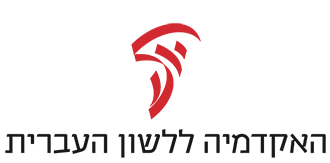 התמונות במצגת באדיבות